Занятие по развитию речи для детей 6-7 лет «Сочиняем сказку про Золушку»
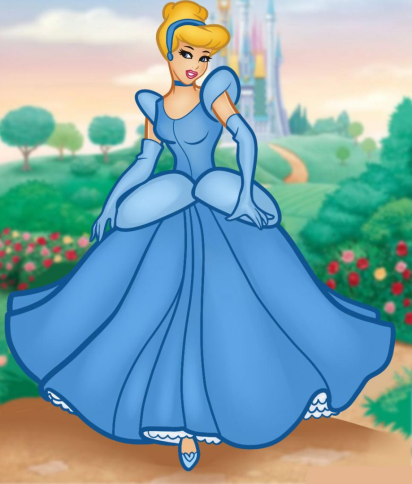 Выполнил:
 Анникова Е.Н., воспитатель,
филиал «Сказка» 
МБДОУ детского сада «Колокольчик»


с. Калаис
2024 год
Сегодня  я предлагаю вам отправиться в путешествие, но чтобы узнать в какое, нужно отгадать зашифрованное слово. Мы будем отгадывать его по 1-м буквам слов, отгаданных вами загадок.1.      Красна девица грустна, ей не нравится весна.Ей на солнце тяжко, слёзы льёт бедняжка – Снегурочка.2.     На сметане мешён, на окошке стужён.Круглый бок, румяный бок, покатился – Колобок.3     Всех излечит, излечит, добрый доктор – Айболит.4     Она красива и мила, а имя её от слова зола? – Золушка.5      Толстяк живёт на крыше, летает он всех выше – Карлсон.6      В сказках он всегда простак, все зовут его дурак.Но ум ещё покажет свой, этот сказочный герой – Иванушка.
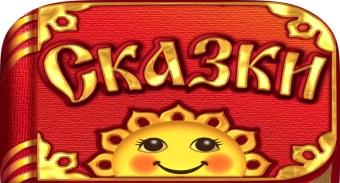 Какая , интересно, нас сказка ждет? Помогут нам в этом картинки.
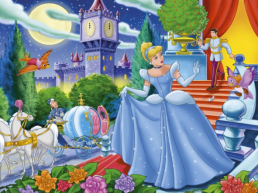 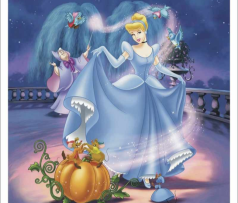 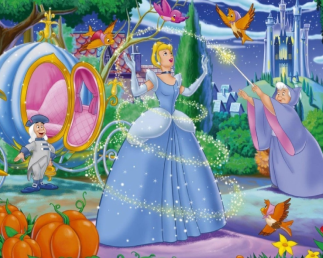 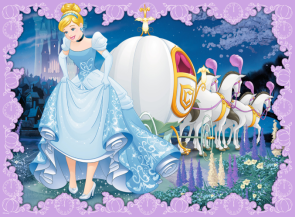 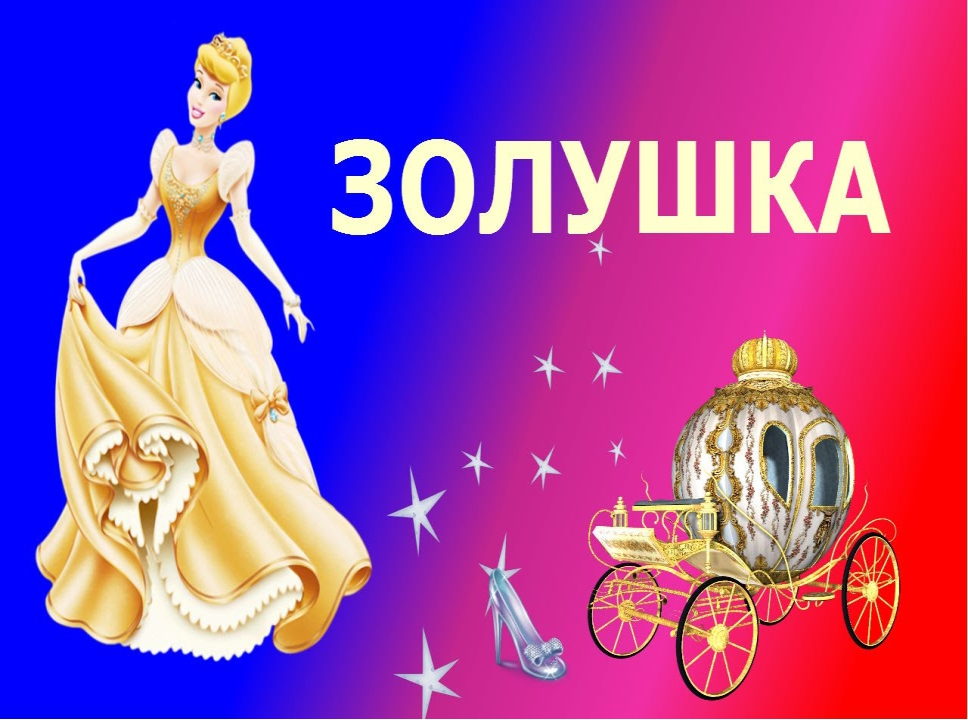 Кто же написал сказку «Золушка?»
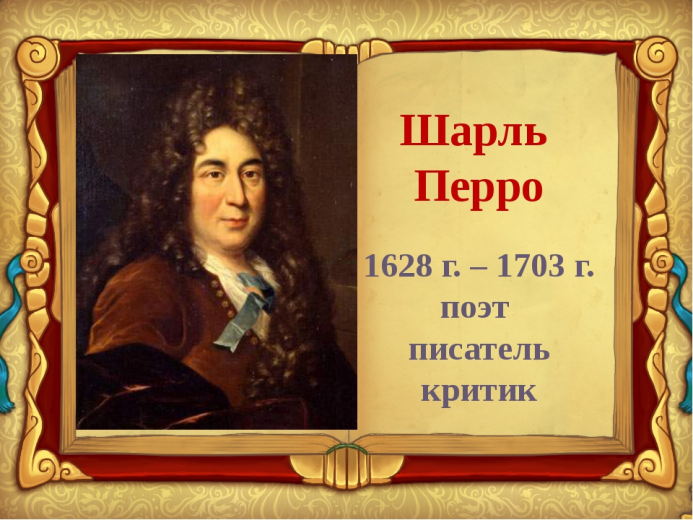 Игра «Скажи наоборот» Мачеха злая, жадная, а Золушка -… - Добрая, щедрая. Мачеха грубая, а Золушка — …- Вежливая, ласковая… Сестры неряшливые, а Золушка — …. - Аккуратная.Сестры ленивые, а Золушка — …- Трудолюбивая.Мачеха рассеянная, а Золушка -…- Внимательная.
Назовите героев сказки «Золушка»
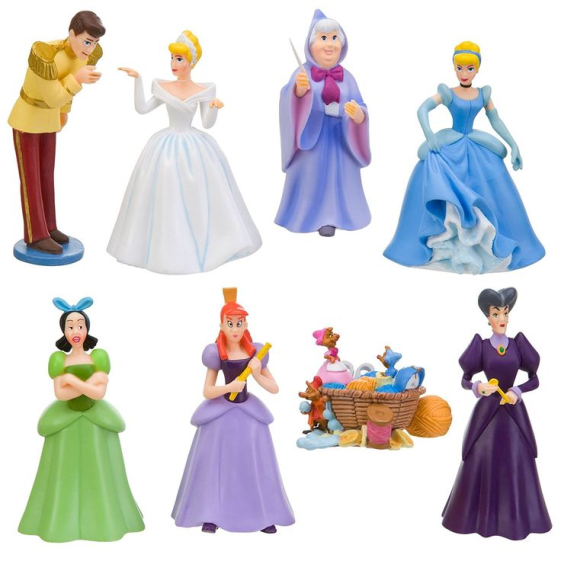 Какие превращения были в сказке?
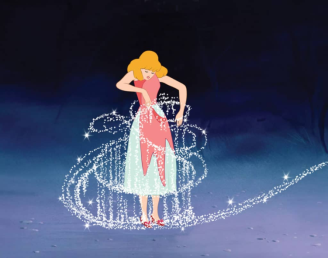 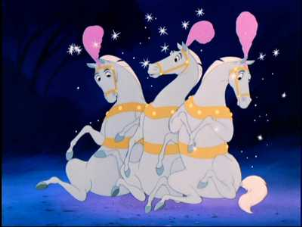 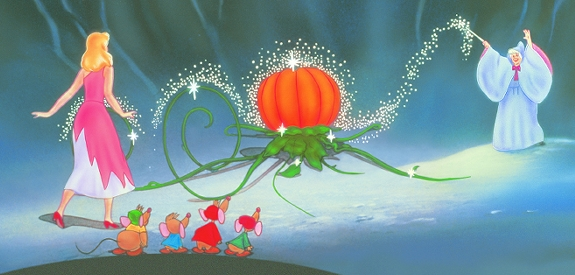 Физминутка                                                                                                                      Утром Золушка проснулась,Потянулась и улыбнулась.Раз – росой она умылась,Два – изящно потянулась.Три – нагнулась и присела,На четыре песню спела.С песней солнышко взошло,Стало радостно, тепло.Птицы весело запели,Бабочки вдруг прилетели.А у Золушки заботы,Много ждет ее работы.Вы садитесь поскорей,Мы поможем дружно ей.
Используя картинки расскажите сказку «Золушка».
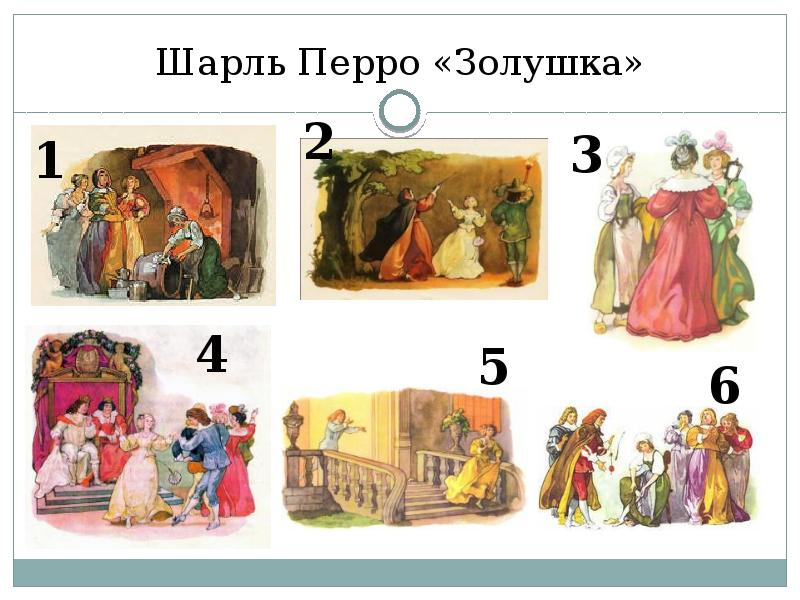 Игра «По страничкам любимых сказок»

— Кто прогнал лису из сказки «Заюшкина избушка»? (Петух)
— Кто в сказке К.Чуковского купил самовар? (Муха)
— Назовите транспорт Бабы-яги (Метла, ступа)
— Почему Иванушка превратился в козленочка? (Напился воды из следа от козьего копытца)
— Кто спас Красную шапочку? (Дровосеки)
— Первая книга Буратино? (Азбука)
— Какого цвета волосы у Мальвины? (Голубые)
— Из чего Фея сделала карету для Золушки? (Из тыквы)
— Что потеряла Золушка на балу? (Туфельку)
— Что попало в глаз Каю в сказке «Снежная Королева» (Осколок зеркала)
В свободное время раскрасьте рисунки и соберите свою книгу.
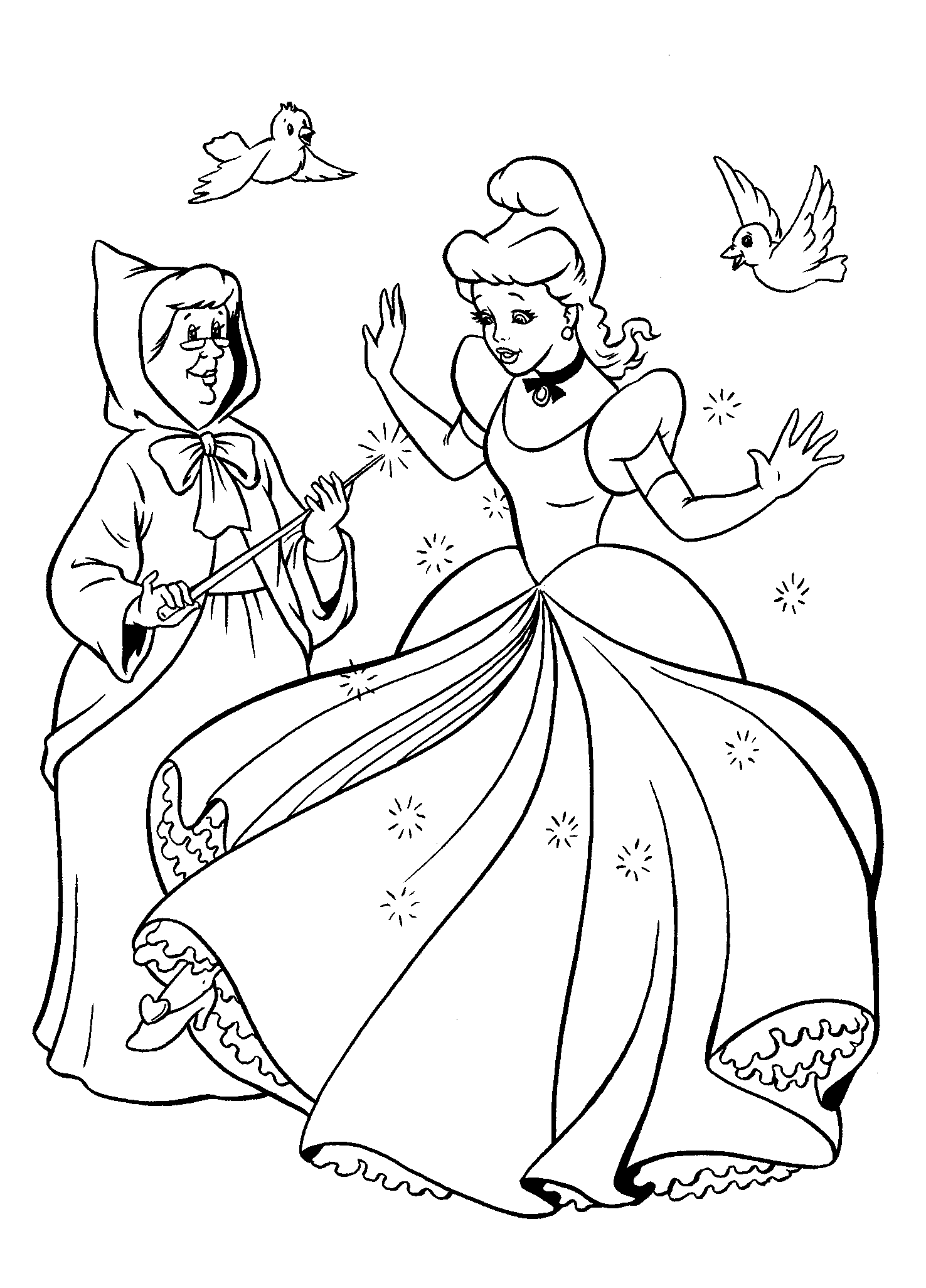 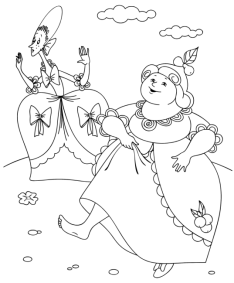 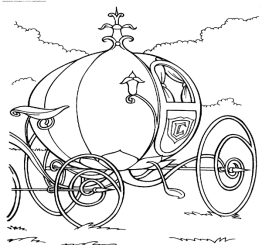 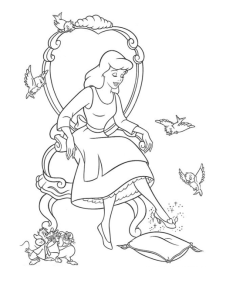 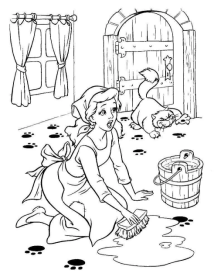 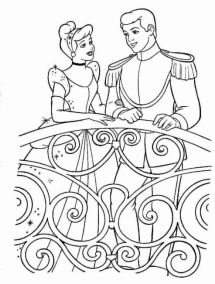